I always get up early. 
How about you?
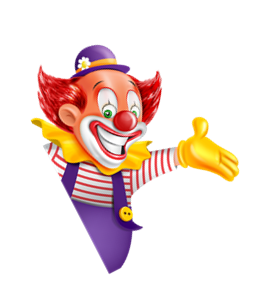 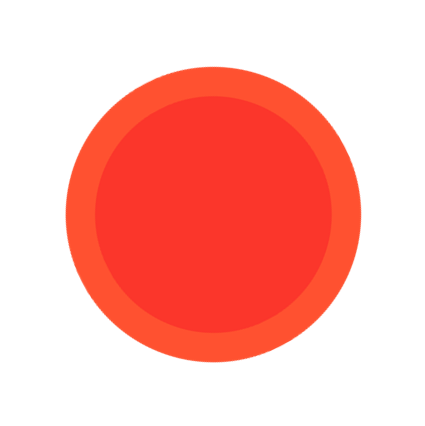 Unit 
02
Lesson 1
Vocabulary
1
2
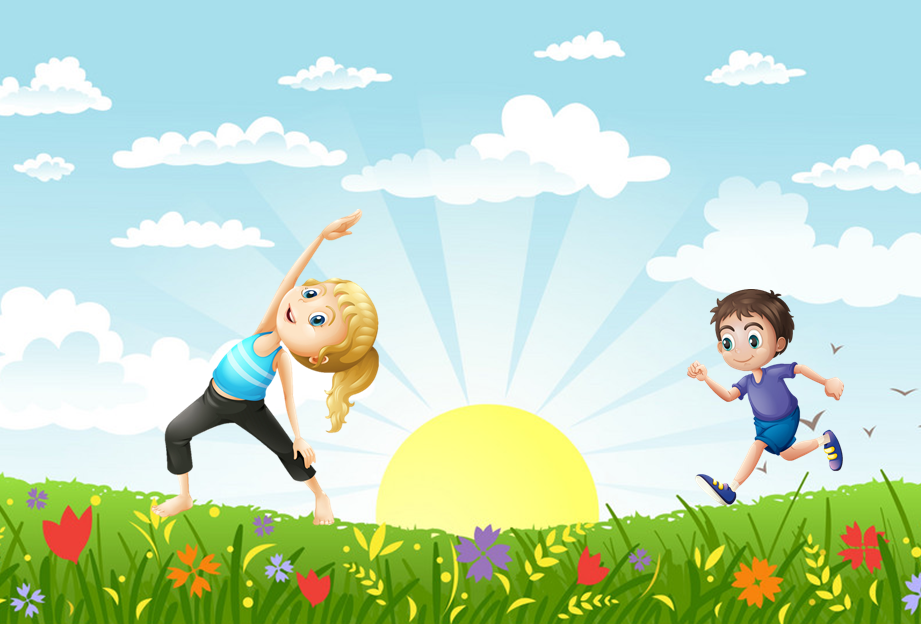 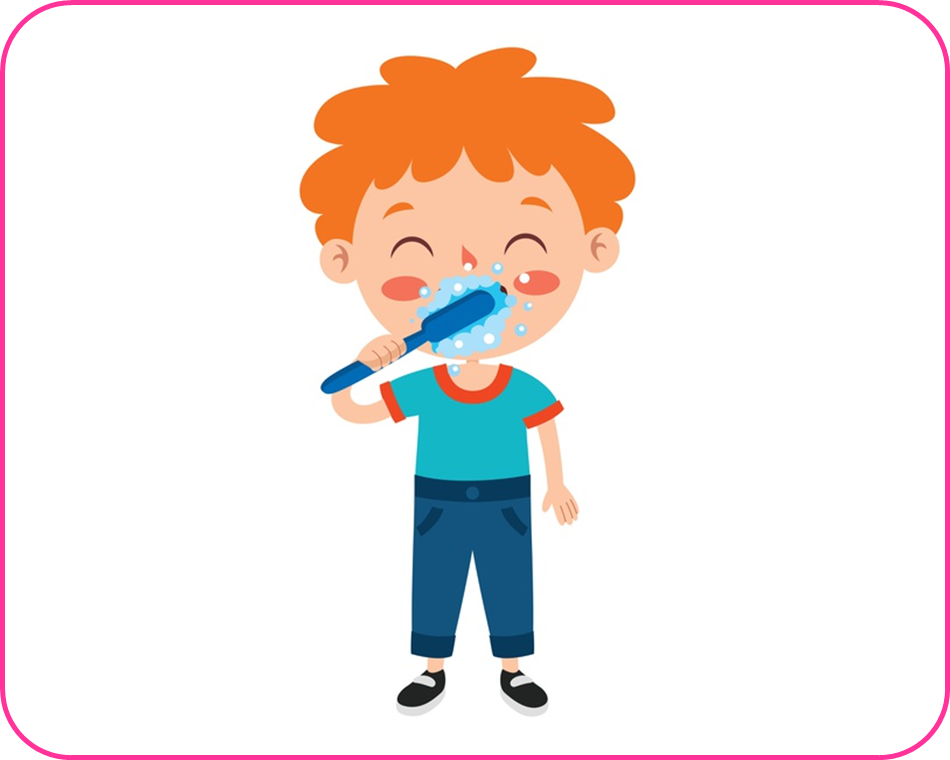 3
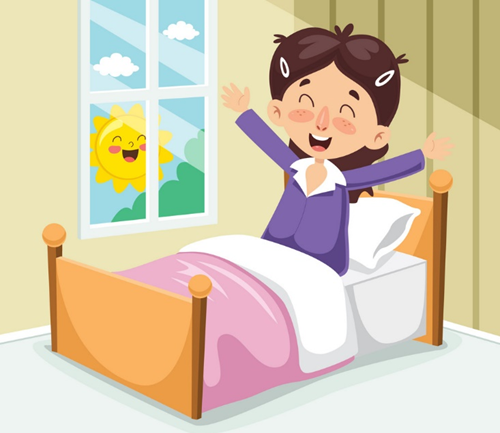 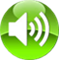 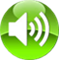 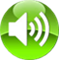 brush my teeth
đánh răng
do morning exercise
tập thể dục buổi sáng
get up
thức dậy
4
5
6
7
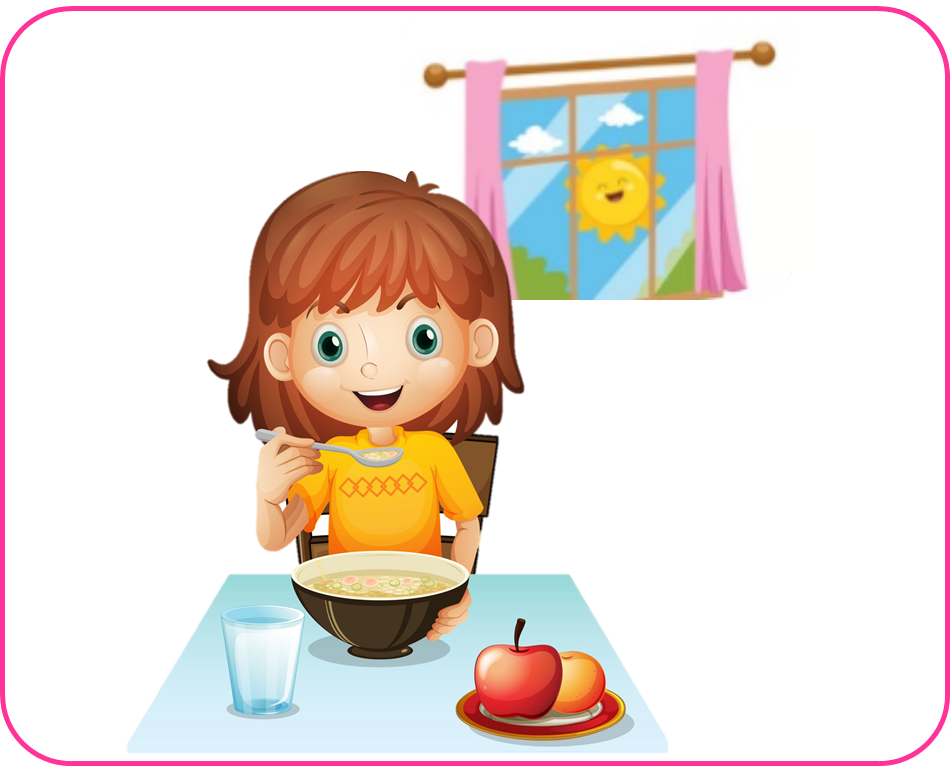 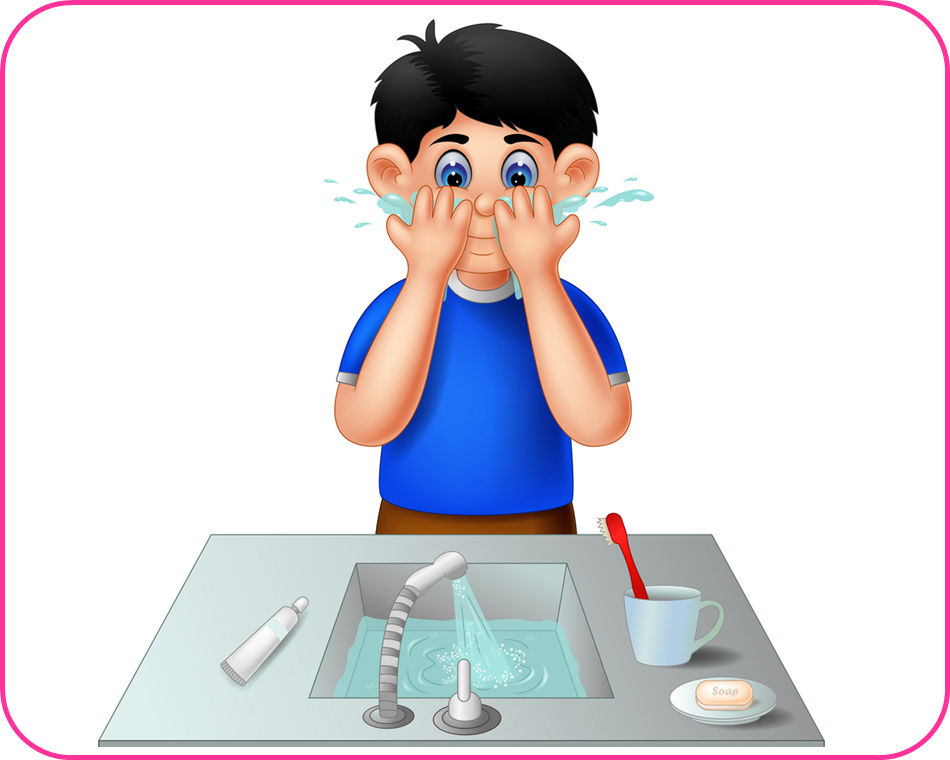 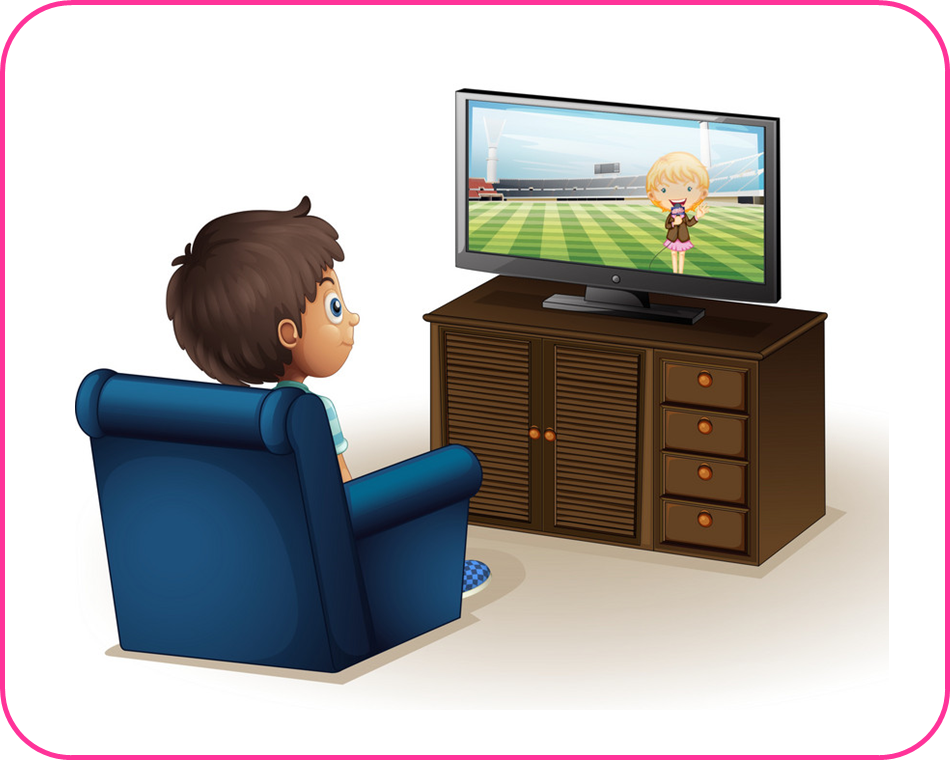 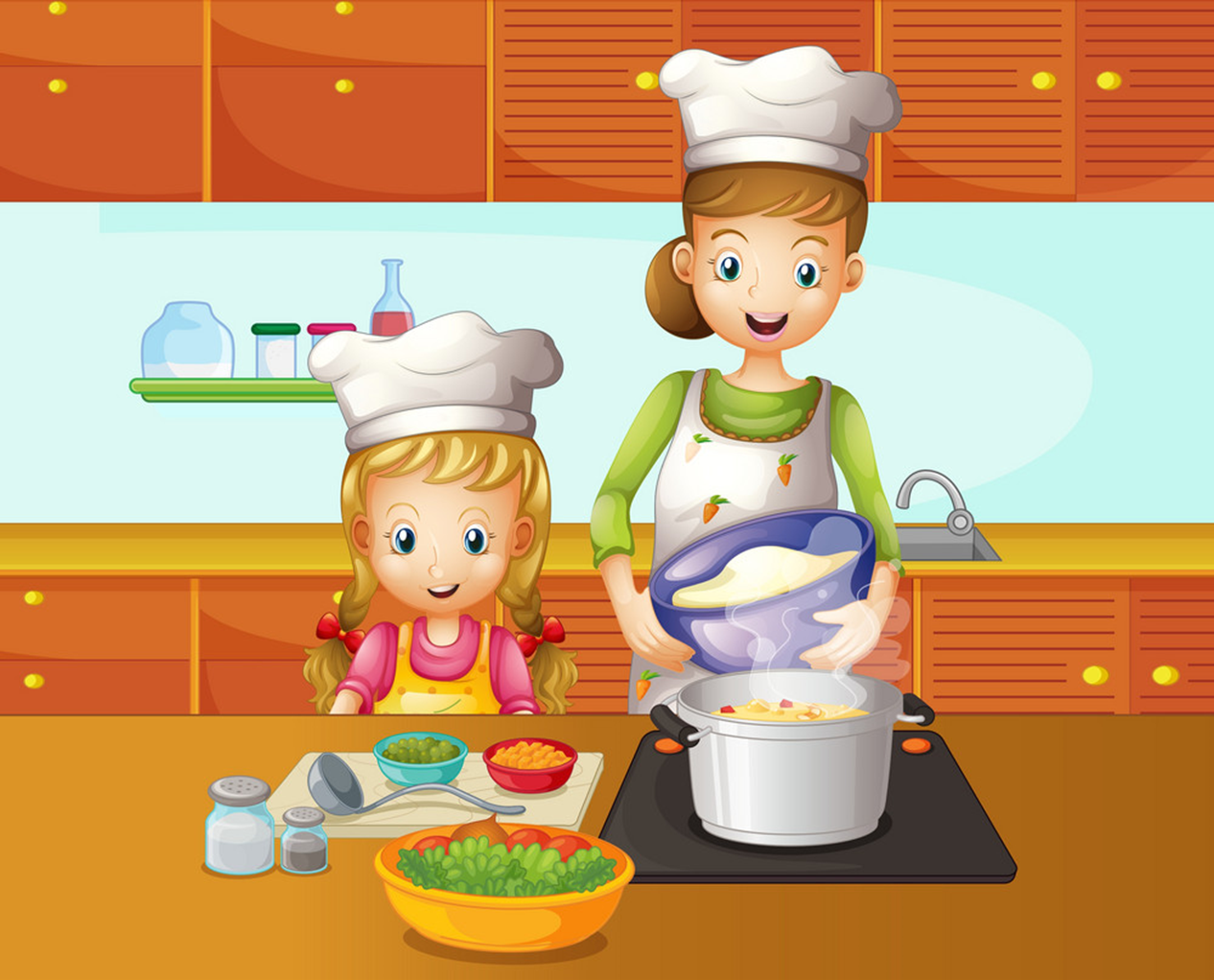 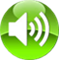 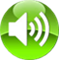 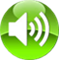 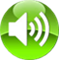 have breakfast
ăn sáng
cook dinner
nấu bữa tối
watch TV
xem tivi
wash my face
rửa mặt
Grammar
Cách sử dụng các trạng từ chỉ tần suất. always: luôn luôn
 often: thường xuyên
 usually: thường sometimes: thỉnh thoảng
Sentences: Hỏi và trả lời về thói quen thường ngày của ai đó.
Hỏi: 
What do you/they do in the morning/afternoon/evening? 
(Bạn/họ làm gì vào buổi sáng/buổi trưa/buổi tối?)
Trả lời:
I/They  + always/ often/ usually/ sometimes + __________. 
(Tôi/ họ luôn luôn/ thường xuyên/ thường/ thỉnh thoảng + _____ )
Extra sentences: Hỏi và trả lời về thói quen thường ngày của ai đó.
What does he/she do in the morning/afternoon/evening? 
(Cậu ấy/Cô ấy làm gì vào buổi sáng/buổi trưa/buổi tối?)
He/She + always/otten/usually/ sometimes + V s,es. 
(Cậu ấy/ Cô ấy luôn luôn/thường xuyên/ thường thường/ thỉnh thoảng làm gì).
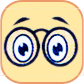 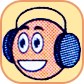 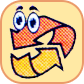 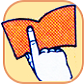 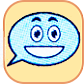 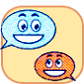 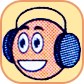 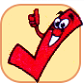 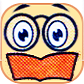 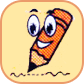 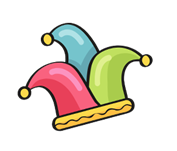 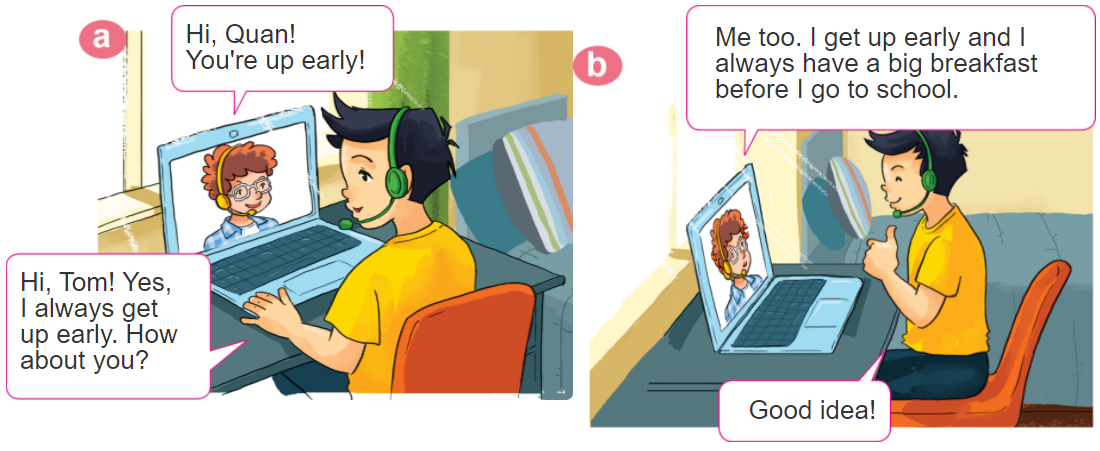 1. Look, listen and repeat.
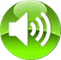 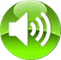 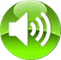 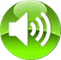 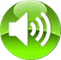 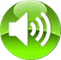 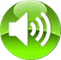 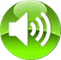 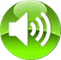 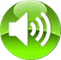 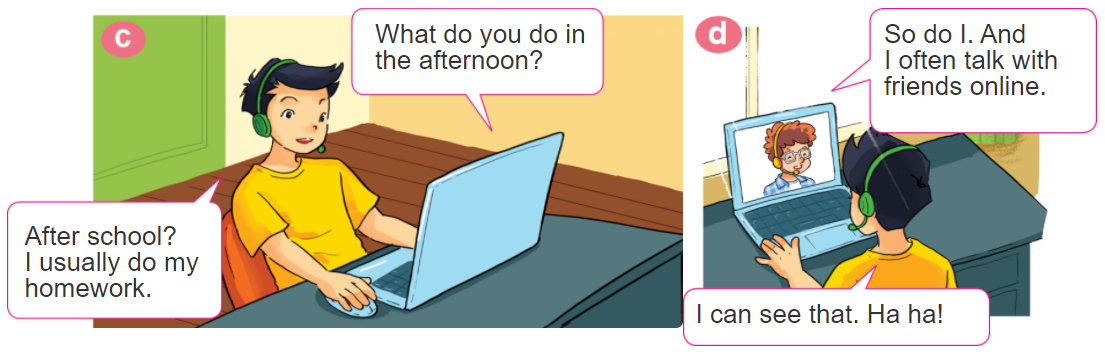 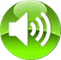 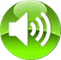 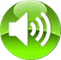 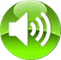 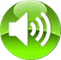 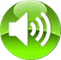 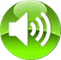 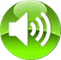 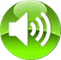 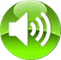 2. Point and say.
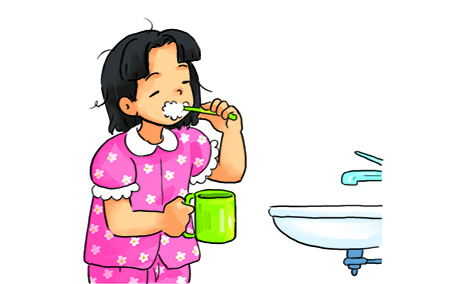 What do you do in the _________?  
I always  _____________________.
morning
brush my teeth
2. Point and say.
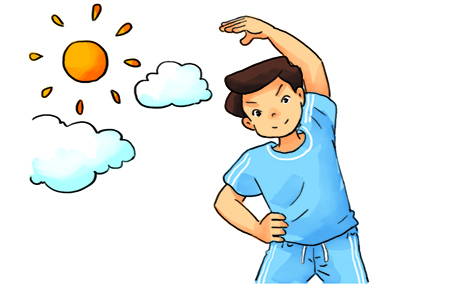 What do you do in the _________?  
I usually _____________________.
morning
do morning exercise
2. Point and say.
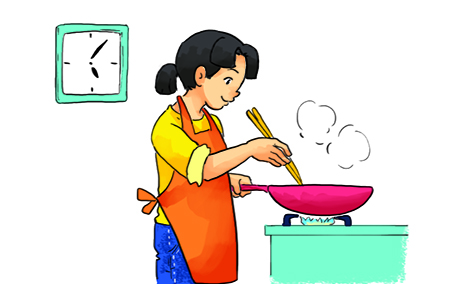 What do you do in the _________?  
I often ____________.
afternoon
cook dinner
2. Point and say.
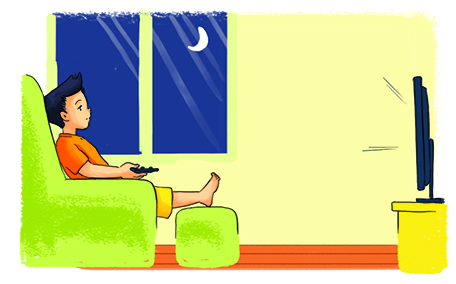 What do you do in the _________?  
I sometimes ____________.
evening
watch TV
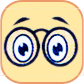 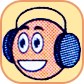 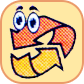 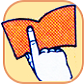 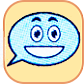 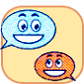 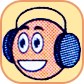 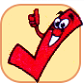 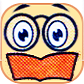 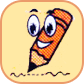 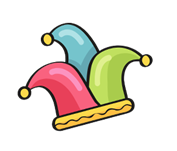 3. Let’s talk.
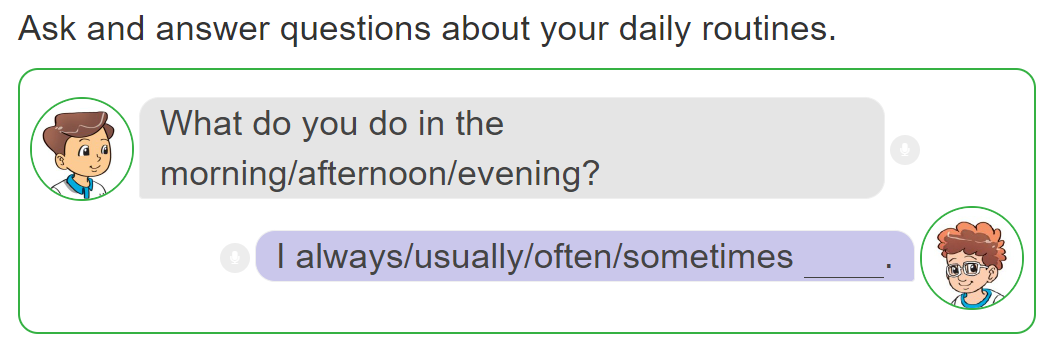 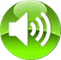 4. Listen and tick.
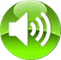 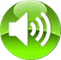 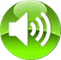 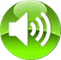 1
2
3
4
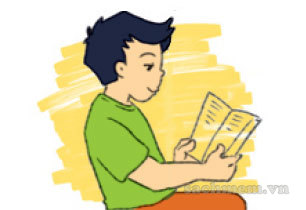 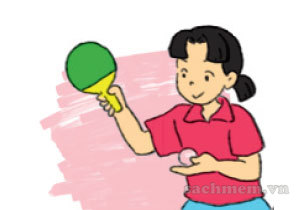 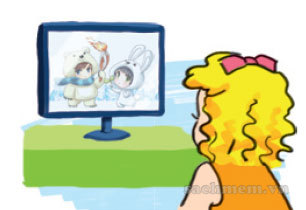 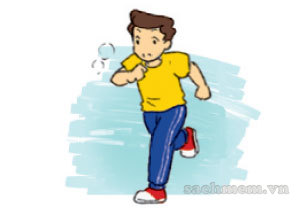 a
a
a
a
✔
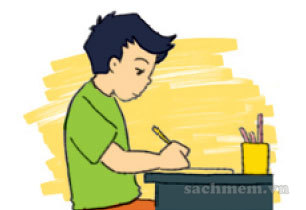 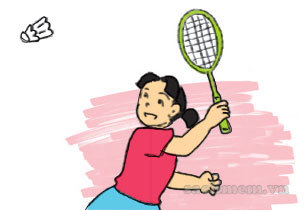 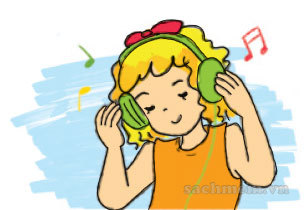 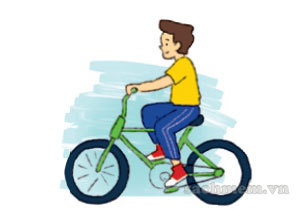 b
b
b
b
✔
✔
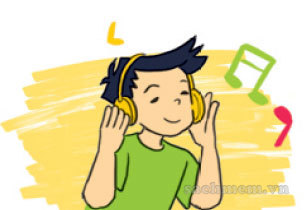 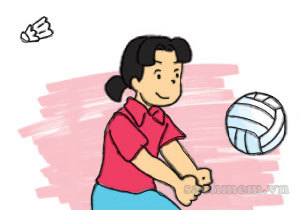 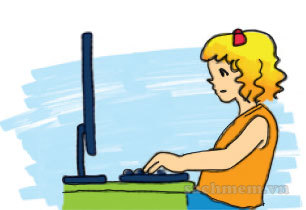 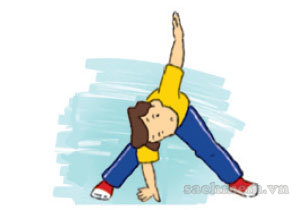 c
c
c
c
✔
5. Read and complete.
play	 	do		TV 		like		usually
Hi. My name is Nam. Every morning, I get up early. I (1)   do   morning exercise, have breakfast and then go to school. After school, I (2)  usually  do homework with my classmates. Then I often go to the sports centre and (3) play football. In the evening, I sometimes watch (4)   TV   . I (5)   like   watching films after dinner.
_______
__________
______
______
______